স্বাগতম
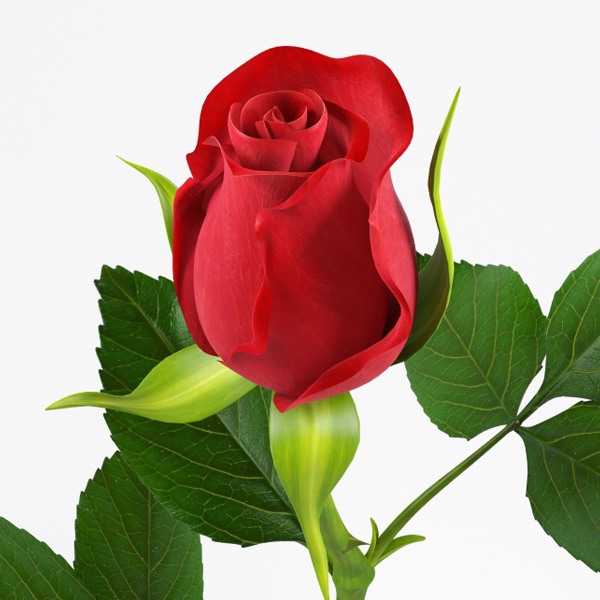 শিক্ষক পরিচিতি
মোঃআসলাম আলী 
প্রভাষক ,পদার্থবিজ্ঞান বিভাগ,
নন্দনগাছী ডিগ্রী কলেজ, 
চারঘাট,রাজশাহী|
পাঠ পরিচিতি
বিষয়ঃ উচ্চমাধ্যমিক পদার্থবিজ্ঞান ২য় প্ত্র 
শ্রেণিঃ দ্বাদশ 
অধ্যায়ঃ৪র্থ
তড়িত প্রবাহের চৌম্বক ক্রিয়া ও চুম্বকত্ব
পূর্ব জ্ঞান
*হল প্রভাব কী ?  
*চৌম্বক ক্ষেত্রের একক কি ? 
*লরেঞ্জ বল  কি ?
*অ্যাম্পিয়ার কাকে বলে ?
নিচের চিত্রগুলো লক্ষ্য কর
আজকের পাঠ
চৌম্বকক্ষেত্রে স্থাপিত তড়িতবাহী কুন্ডলীর উপর ক্রিয়াশীল বল ও টর্ক।
কক্ষপথে ঘূর্ণায়মান ইলেক্ট্রন ও চৌম্বক ক্ষেত্র ।
ইলেক্ট্রন স্পিন ও চৌম্বক ক্ষেত্র ।
শিখন ফল
দ্বন্দ্ব কি বলতে পারবে ।
টর্ক কি বলতে পারবে । 
চৌম্বক মোমেন্ট বলতে পারবে ।
চৌম্বকক্ষেত্রে স্থাপিত তড়িতবাহী কুন্ডলীর উপর ক্রিয়াশীল বল ও টর্ক।
রাশিমালাঃ
P
b
Q
F
I
I
a
B
F
R
S
চৌম্বক ভ্রামক/ মোমেন্ট
একক কাজ
দ্বন্দ্ব কি ? 
টর্ক কি ?
গাণিতিক সমস্যা ও সমাধান
সমাধান
দলীয় কাজ
সমাধান -১
সমাধান-২
এখানে,
পাক সংখ্যা, N = 40
চৌম্বক প্রাবল্য, B = 0.25T
বাহুর দৈর্ঘ্য,  a = 0.12m
বাহুর প্রস্থ,    b = 0.1m
প্রবাহ,         I = 2A
টর্ক ,         𝜏 = ? 
 θ  =  90
আমরা জানি, 
  𝜏 = Niabsinθ
     = 40x2x0.12x0.1x0.25sin90
     =0.24Nm

নির্ণেয় টর্ক 0.24Nm
মূল্যায়ন
* চৌম্বক মোমেন্ট কি ?
 * এর দিক কোন দিকে ?
 * এর একক কি ?
বাড়ির কাজ
50 পাকের একটি আয়তাকার কুন্ডলীর দৈর্ঘ্য 0.25m এবং প্রস্থ 0.20m ।0.20T মানের সুষম চৌম্বক ক্ষেত্রের কুন্ডলী দিয়ে 4A তড়িত প্রবাহিত হলে কুন্ডলীর উপর কত টর্ক ক্রিয়া করবে ?
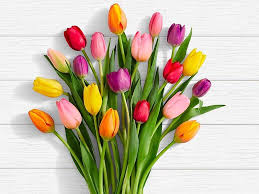 ধন্যবাদ